Student: Rodrigo Sánchez
Teacher: Chris Lappin
Subject: English
Date: Monday 15th (Fifteenth) August 2022
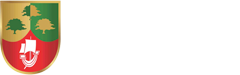 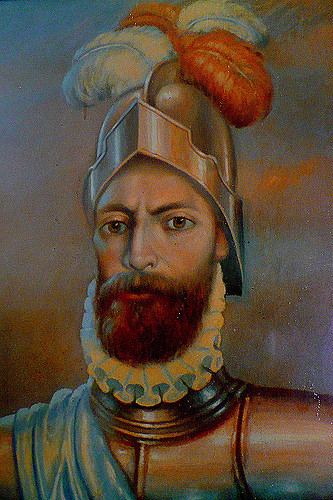 Anniversary of Arequipa
Founded by the Spaniard Garcí Manuel de Carbajal on August 15, 1540
Arequipa celebrates its anniversary each year enthusiastically with festivities throughout the month of August.
Interesting information
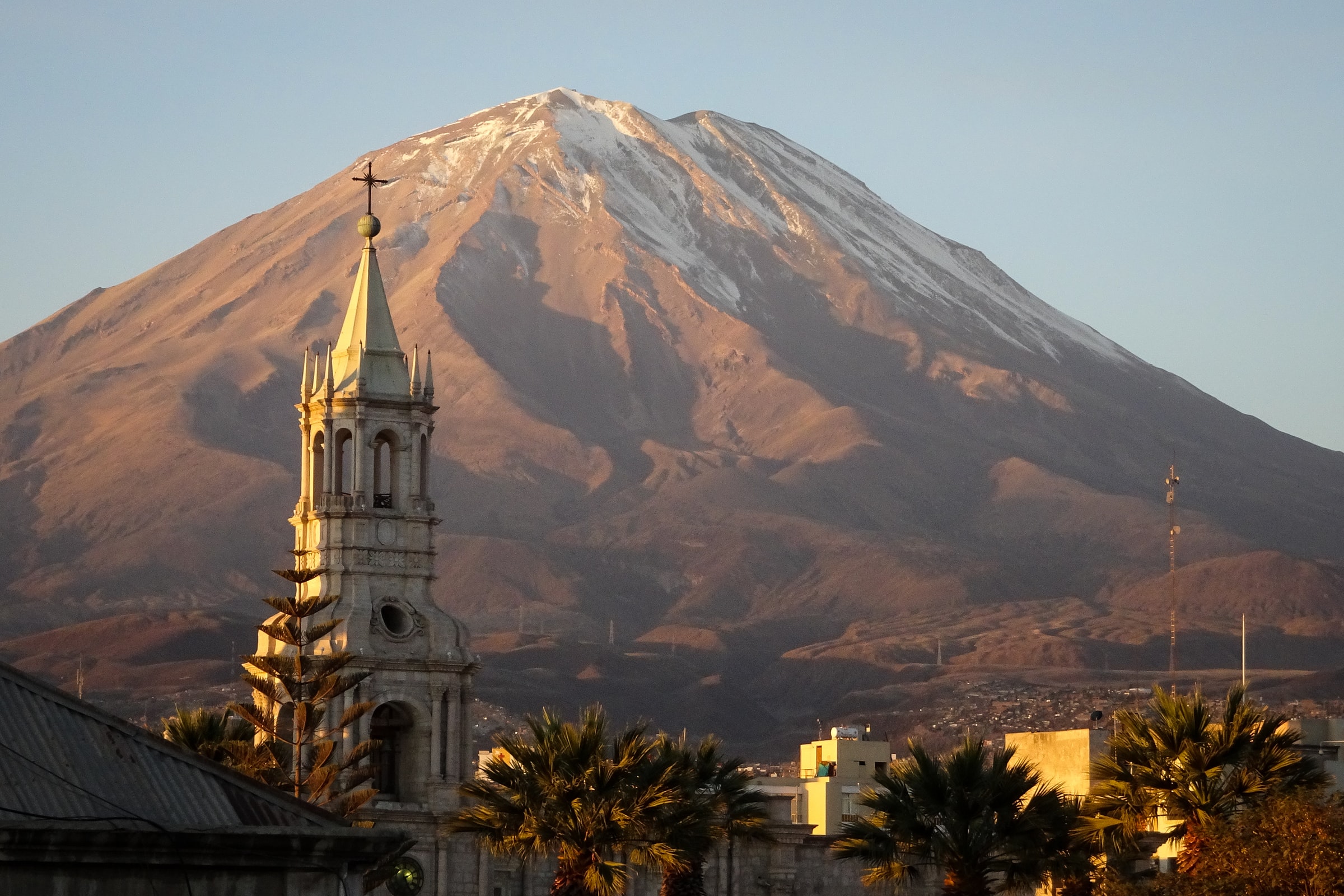 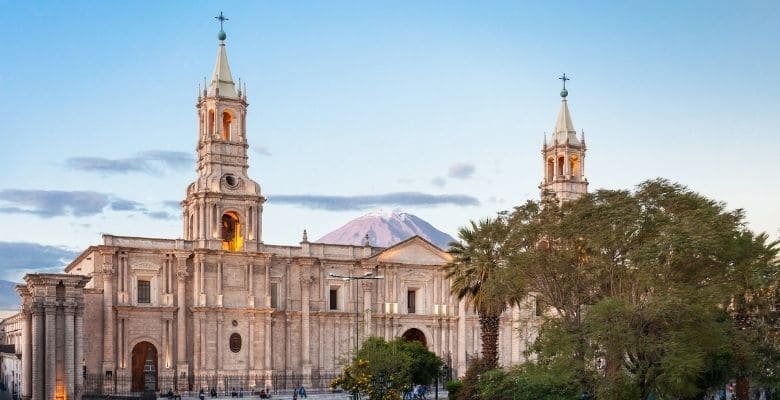 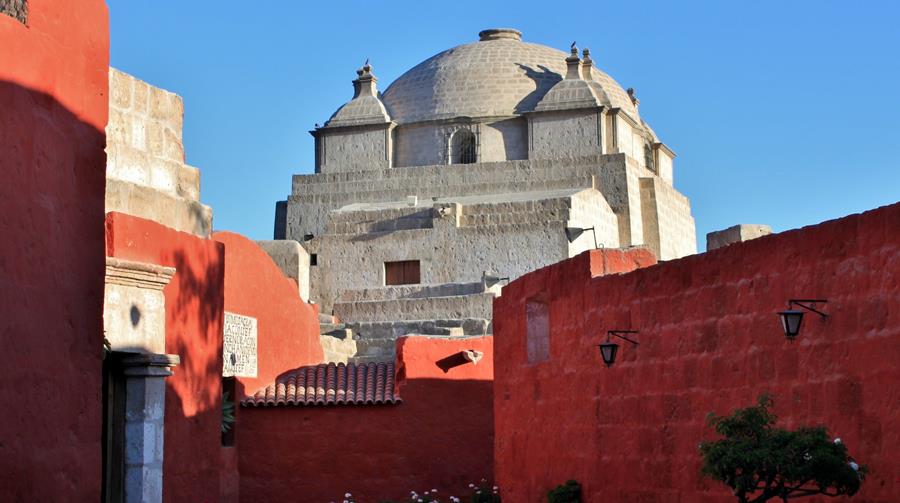 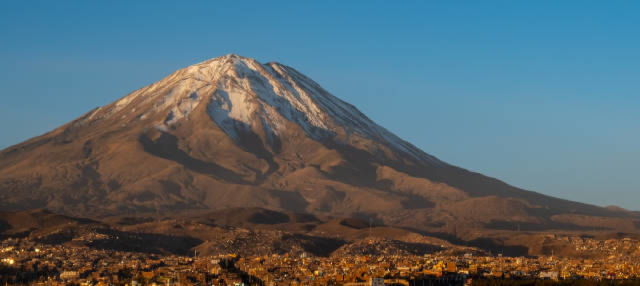 Some places of Arequipa
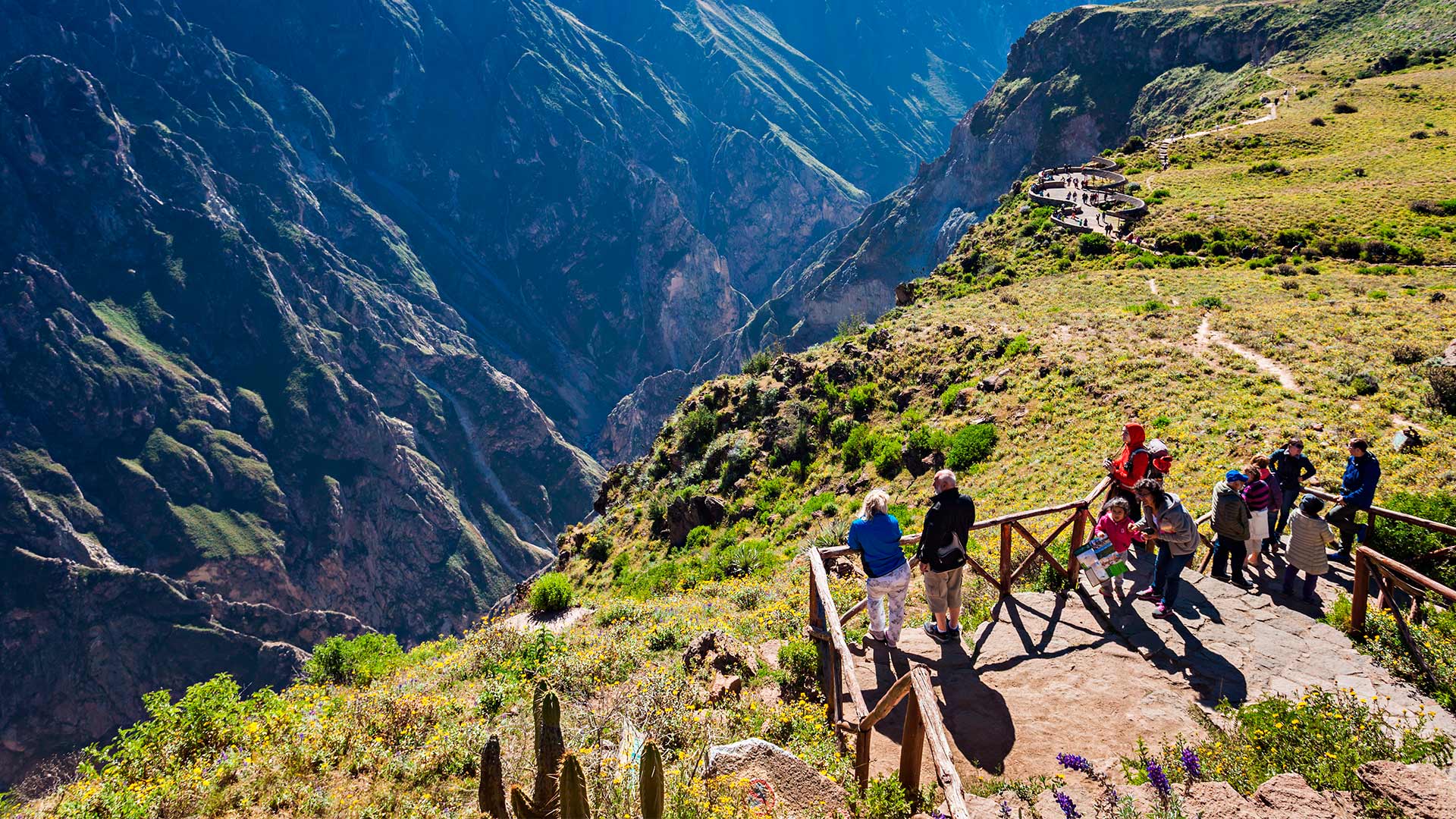 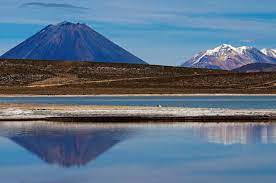 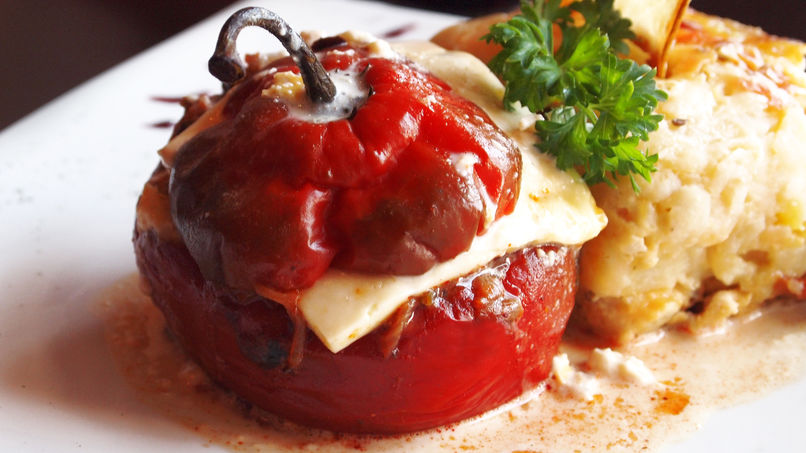 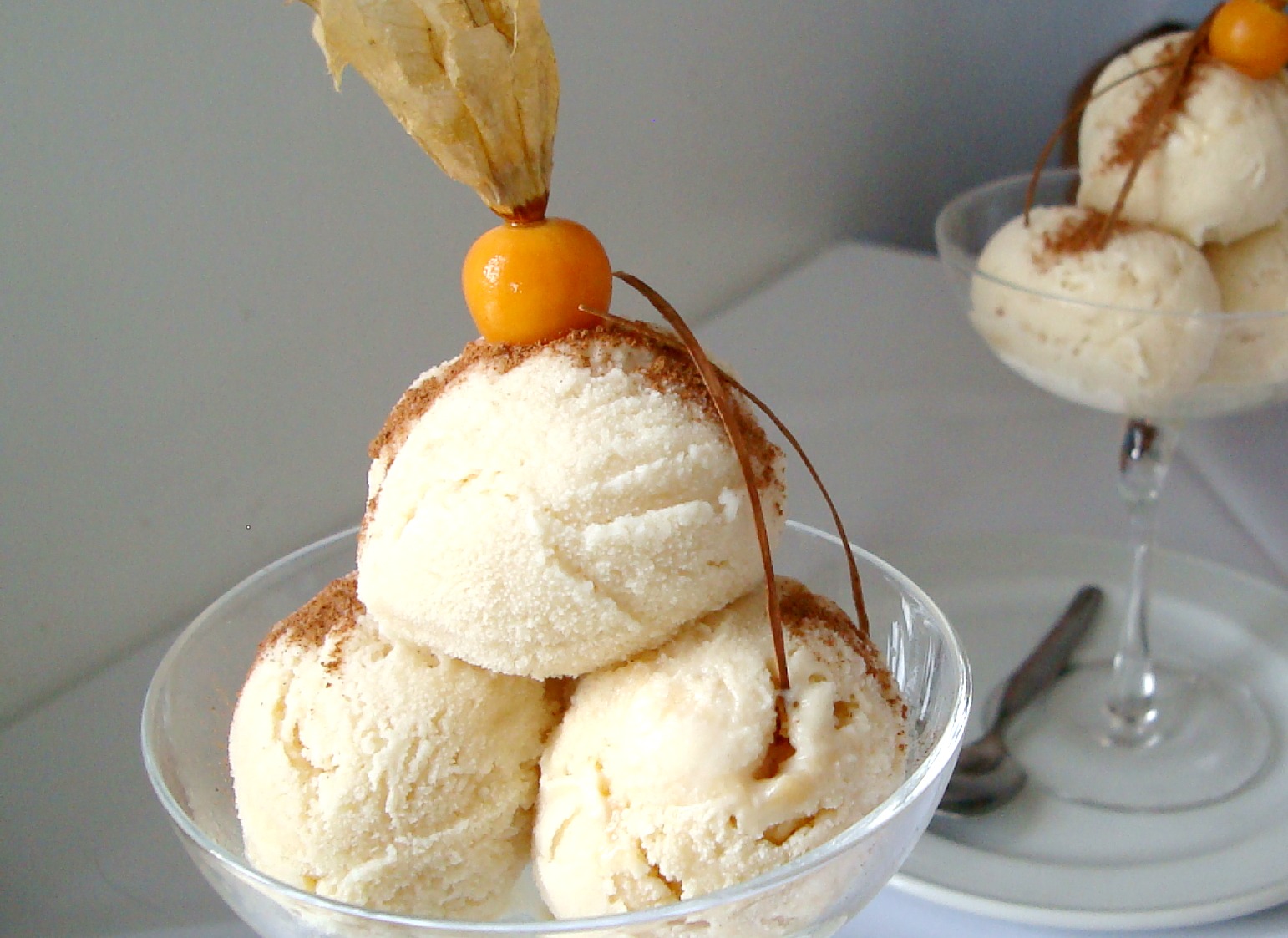 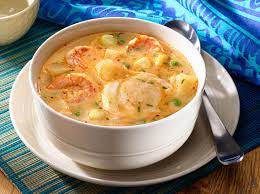 Arequipa’s typical food